The Effect of Substrate Choice on Graphene and Oxygen Plasma Interactions
Charlotte K. Johnson, ASU/NASA Space Grant
Christie J. Trimble, Anna M. Zaniewski, and Robert J. Nemanich
Department of Physics, Arizona State University
Project Introduction
Problem: Exposure to oxygen plasma damages graphene

Could substrate selection mitigate some of the oxygen plasma etching of graphene?
PMMA transfer method
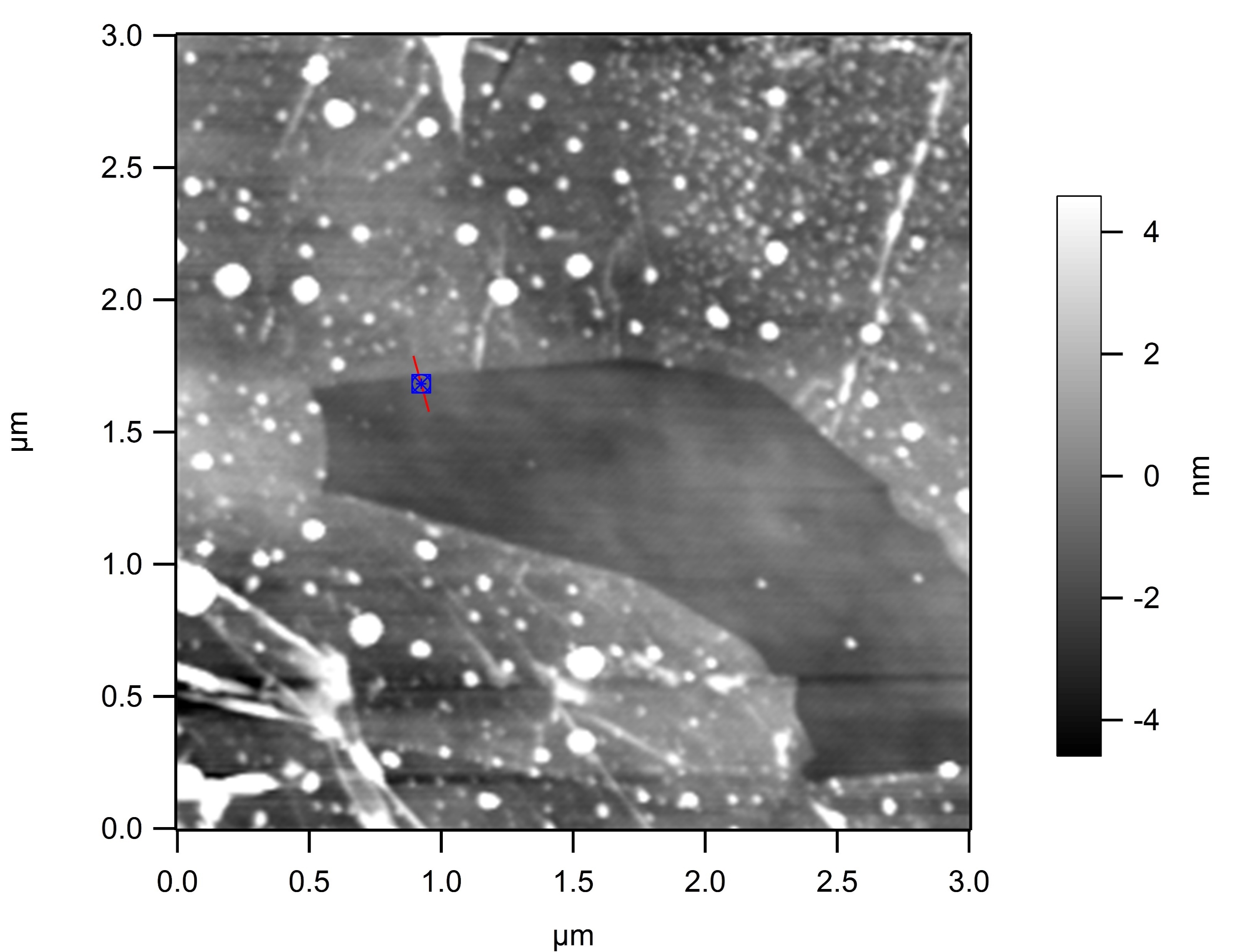 Before hydrogen furnace treatment
After hydrogen furnace treatment
Raman Spectrum- Quartz substrate
Raman Spectrum- PPLN substrate
Raman Spectrum- Silicon substrate
Raman Spectrum- Copper substrate
Next Steps
Atomic Layer Deposition Chamber- plasma exposure
Raman Spectroscopy
Analysis
[Speaker Notes: To remove more of the remaining PMMA, the samples were cleaned in a small tube furnace in an atmosphere of 5% Hydrogen in Argon. This process sublimated much of the remaining PMMA particles off of the surface of the samples.]
Thank you!
Special thanks to the ASU/NASA Space Grant Program, Dr. Anna Zaniewski, Christie Trimble, and the NSL group at ASU
Questions?
Graphene monolayer  ~1 nm in height atop silicon substrate
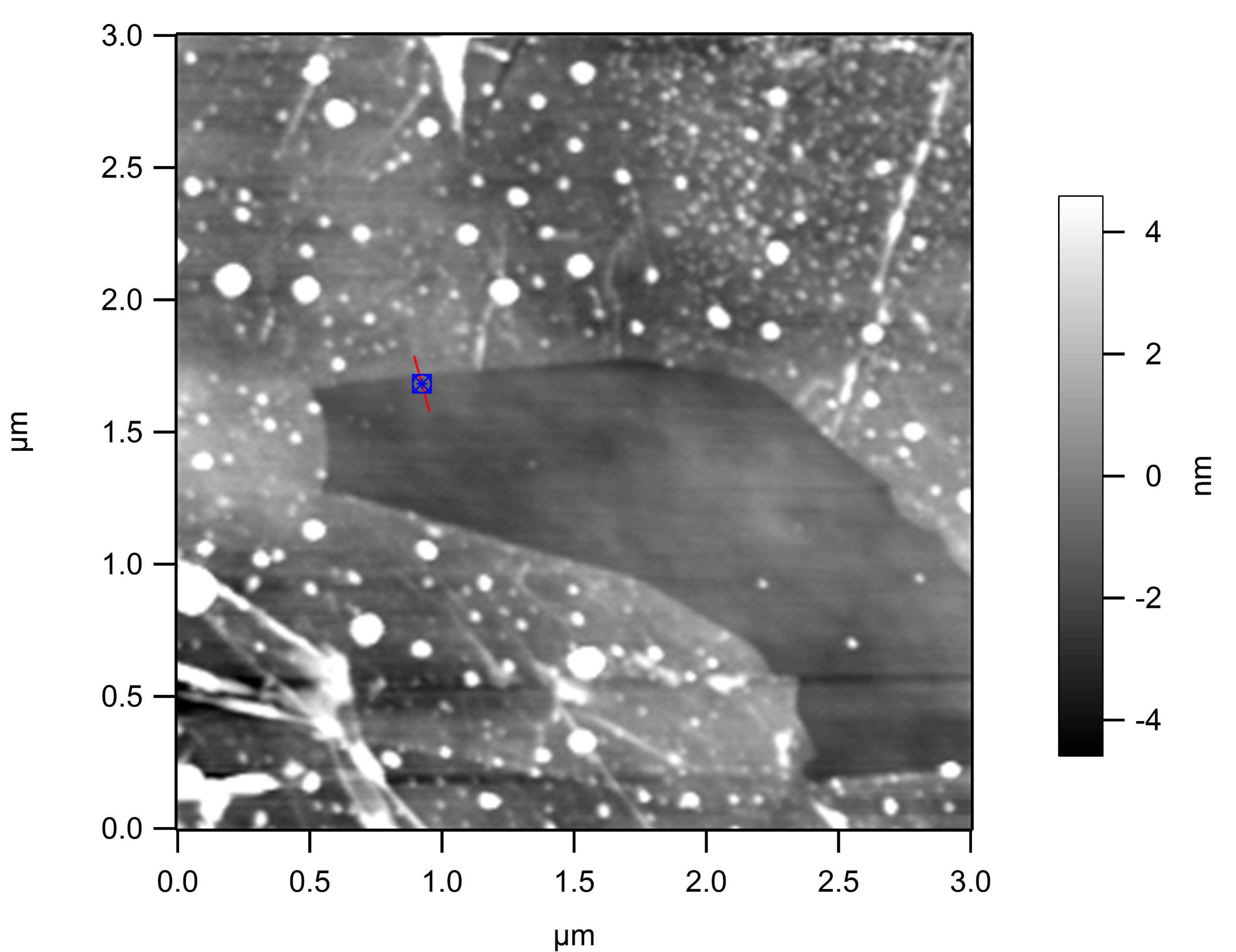